Traumatic Grief
Christopher Wells, M.Ed.
Project Director
SCDMH Trauma Initiative
CBW17@SCDMH.ORG
Objectives
Create a sense of curiosity regarding the burgeoning field of traumatic grief

Identify the commonalities and distinctions between depression, anxiety, PTSD and traumatic grief

Provide an introduction to evidence based practices for the assessment and  treatment of traumatic grief
Overview
Definitions 

Theories of Grief

Stages of Grief

Exploring Symptoms, Impact & Risk Factors

Exploring Studies on Traumatic Grief

Assessment

Treatment
Bereavement
Refers to the death of a loved one and in its broadest terms 

Encompasses the entire experience of family members and friends (anticipation, death, and subsequent adjustment to living following the death of a loved one) 

Bereavement includes the: 
Internal psychological processes and adaptation of family members, and expressions and experiences of grief. 

It also encompasses changes in external circumstances such as alterations in relationships and living arrangements.
Grief
Grief is a normal reaction to loss and refers to the distress resulting from bereavement. 

Grief is multidimensional with physical, behavioral and meaning/spiritual components and is characterized by a complex set of cognitive, emotional and social adjustments that follow the death of a loved one. 

There is both variance (the intensity of their grief, its duration and the ways in which they express their grief) and similarities (distress, anxiety, yearning, sadness and pre-occupation). 

The majority of the population appears to cope effectively with bereavement-related distress and most people do not experience adverse bereavement-related health effects.
Acute Grief
Numbness, shock and denial

Sadness, longing and emptiness

Anguish, loss, anger, regret and guilt

Anxiety, fear, loneliness and depression
Acute Grief
Depersonalization

Felling overwhelmed

Waves of emotion: “The pangs of grief”

Eventual decrease in intensity and frequency
Integrated grief
Typically occurs several months after the death

Recognition that they have grieved

Ability  to think of the deceased with equanimity

Return to work
Theories of Bereavement and Grief
Grief Work Perspective:
Breaking attachment bonds > Maintaining bonds


Attachment Theory:
Model Pathways to Complicated Grief


Meaning Making or Meaning Reconstruction:
The organization of experiences into narrative form
Theories of Bereavement and Grief(cont.)
Cognitive Stress Theory:
Recovery is fostered by activation of positive emotion and minimization of distress


Dual Process Model:
Proposes bereaved oscillate between loss oriented and restoration oriented stressors
Stages of Grief (Kubler-Ross)
Denial


Anger

Bargaining

Depression

Acceptance
Stages of Grief (Maciejewski et al, 2007)
Disbelief

Yearning

Anger


Depression

Acceptance
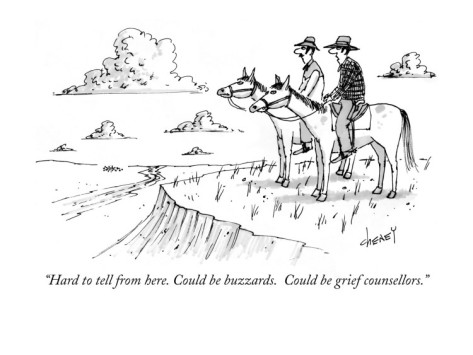 “There is no evidence that all bereaved people will benefit from counseling and research has shown no benefits to arise from counseling for no other reason than that they have suffered a bereavement.”Colin Murray Parkes
Higher risk of following disorders during acute bereavement
Major Depression
Panic Disorder
Generalized Anxiety Disorder
Posttraumatic Stress Disorder
Increased Alcohol Use and Abuse
Pathological GriefTraumatic GriefComplicated GriefProlonged Grief
DSM-VConditions for Further StudyPersistent Complex BereavementDisorder
Persistent Complex Bereavement Disorder (DSM-V)
Persistent yearning/longing for the deceased.  

Intense sorrow and emotional pain in response to the death.

Preoccupation with the deceased.

Preoccupation with the circumstances of the death.
Persistent Complex Bereavement Disorder (DSM-V)
REACTIVE DISTRESS TO THE DEATH
Marked difficulty accepting the death. 

Experiencing disbelief or emotional numbness over the loss.

Difficulty with positive reminiscing about the deceased.

Bitterness or anger related to the loss.
Persistent Complex Bereavement Disorder (DSM-V)
REACTIVE DISTRESS TO THE DEATH:
Maladaptive appraisals about oneself in relation to the deceased or the death (e.g. self-blame)

Excessive avoidance of reminders of the loss (eg., avoidance of individuals, places, or situations associated with the deceased
Persistent Complex Bereavement Disorder (DSM-V)
SOCIAL IDENTITY DISRUPTION:
A desire to die in order to be with the deceased

Difficulty trusting other individuals since the death

Feeling alone or detached from other individuals since the death

Feeling that life is meaningless or empty without the deceased, or the belief that one cannot function without the deceased
Persistent Complex Bereavement Disorder (DSM-V)
SOCIAL IDENTITY DISRUPTION:
Confusion about one’s role in life, or a diminished sense of one’s identity (e.g., feeling that a part of oneself died with the deceased).

Difficulty or reluctance to pursue interests since the loss or to plan for the future (e.g., friendships, activities)
Prevalence of Complicated grief
10-20% of bereaved people experience CG

Higher rates experienced by those bereaved by :
Disaster
Violent death
The loss of a child
Duration of Traumatic Grief
The percentage of subjects who met criteria for traumatic grief declined sharply, 

From a little over half of the subjects in the first few weeks after the death

To 6% approximately 1 year after loss. 

It is of interest of traumatic grief increased to 7% by the last (25-month) assessment.
Prigerson et al., 1997
Complicated Grief
Incorporates elements of both separation distress and traumatic distress

Persists cohesively over several months and sometimes years

Negative health outcomes 

Is distinct from both depressive and anxiety factors (Yearning, hallucinations and preoccupation)
Prigerson, 1997
Complicated Grief is Associated with…
Clinically significant distress and impairment in work and social functioning
Sleep disturbance
Disruption in daily activities
Suicidal thinking and behavior
Impairment in relationship functioning
Increased us of tobacco and alcohol
Risk Factors for Suicide During Bereavement
Major Depression
Past Suicidal Gestures
Absence of Support from Relatives (during bereavement)
Living alone after the death
Alcohol abuse
Agitated depressive symptoms
Multiple losses (perhaps)
Development of Complicated Grief:Risk factors
Low perceived social support 
Insecure attachment style
Increased stress
Positive caregiving experience with the deceased
Cognitions during bereavement
Personality correlates
Development of Complicated Grief:Risk factors (cont.)
History of childhood separation anxiety
Controlling parents
Childhood abuse 
Death of a parent during childhood
Close kinship to the deceased
a history of mood disorder
Marital supportiveness and dependency
Maintenance of Complicated Grief
Lack of integration of the loss with existing knowledge

Maladaptive beliefs and Cognitions

Avoidant behaviors
de Goot et al., 2007
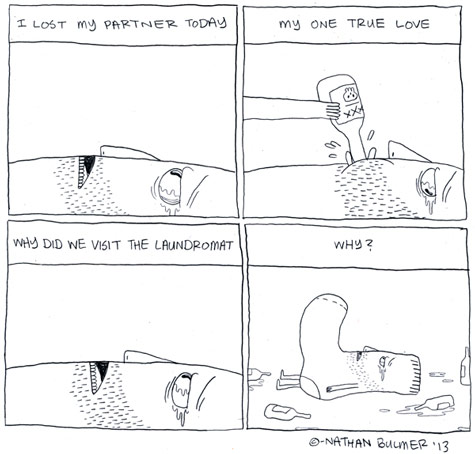 A study of Laughter and Dissociation ..During Bereavement
Duchenne laughter (giggling) involves the contractions of the orbicularis oculi muscle (the muscle that enables the eyelids to close) 

Non-Duchenne laughter, which is emotionless and context-driven and does not involve any muscle activity.
Bonanno, 1997
A study of Laughter and Dissociation..During Bereavement
Found that:
That Duchenne laughter observed during a stressful interview about the death of a spouse was related to 
(a) the reduced experience of negative emotion, and in particular anger, 
(b) the increased experience of positive emotion, and 
(c) higher scores on a validated behavioral measure of the dissociation of awareness of distress 

Non-Duchenne laughter, in contrast, related to a sensitized awareness of distress, suggesting that it may have been a laugh acknowledging the feelings of distress
Bonanno, 1997
A study of Laughter and Dissociation..During Bereavement
Duchenne laughter was associated with recollections of increased relationship adjustment with the deceased spouse and with reduced ambivalence toward a current important other 

Duchenne laughter was associated with more positive emotion in observers and with observers' judgments that the participant was healthier, better adjusted, less frustrating, and more amusing, pointing to specific processes that account for why laughter enhances social bonds
Bonanno, 1997
Prolonged Grief DisorderTwo Categories
Symptoms of separation distress: 
Longing and searching for the deceased
Loneliness, 
Preoccupation with thoughts of the deceased

Symptoms of traumatic distress 
Feelings of disbelief, mistrust, anger and shock 
Detachment from others 
Experiencing somatic symptoms of the deceased.
Prigerson & Jacobs, 2001
Two Potential Pathways to the Occurrence of the Disorder
These attachment behaviors can persist into adulthood and predispose to a disorder in the circumstances of a death

A death can be inherently traumatic (violent, horrible, sudden, and unexpected) and fundamentally shake the assumptions about a secure life and future attachments of the bereaved survivor,
Jacobs, 1999
The bereaved person with separation distress is
Preoccupied with the deceased person, 

Seeks for remainders of the dead person and 

Is aroused and focused on the lost person
Raphael,1997
The traumatized person is
Preoccupied with the scene of the trauma and the violent encounter with death, 

Wishes to avoid reminders of the event   

Hyper vigilantly aroused and oriented to threat, danger, or the return of a similar threat.
Raphael,1997
Traumatic Grief and PTSD:  Similarities
Stress response syndromes

Symptoms Include: 
intrusive thoughts, 
emotional numbness, 
detachment form others, 
Irritabliity and anger
Melhan et al., 2004
“Always write angry letters to your enemies.  Never mail them.”

Christopher Morley
Traumatic Grief and PTSD:  Differences
Traumatic Grief includes a prominent component of separation distress characterized by yearning and searching and ‘bittersweet” recollections of the deceased.
Individuals with traumatic grief often believe that grief keeps them connected to the deceased and /or than to grieve less would be a betrayal of the deceased. These symptoms are not seen with PTSD
Melhan et al., 2004
Traumatic Grief and PTSD:  Differences
Hyper vigilance in traumatic grief refers to searching the environment for cues of the deceased, whereas in PTSD it refers to fears that the traumatic event will be re-experienced.

Sadness is the predominant affect in traumatic grief, whereas fear is foremost in PTSD.
Melhan et al., 2004
Predictors of grief following the death of one's child: the contribution of finding meaning†
This study examined the relative contribution of objective risk factors and meaning-making to grief severity among 157 parents who had lost a child to death. 

Results showed that the violence of the death, age of the child at death, and length of bereavement accounted for significant differences in normative grief symptoms (assessed by the CBI). 

Other results indicated that the cause of death was the only objective risk factor that significantly predicted the intensity of complicated grief (assessed by the ICG). 

Of the factors examined in this study, sense-making emerged as the most salient predictor of grief severity, with parents who reported having made little to no sense of their child's death being more likely to report greater intensity of grief. Implications for clinical work are discussed
“Birds sing after a storm; why shouldn’t people feel as free to delight in whatever remains to them?”

Rose Fitzgerald Kennedy
A number of studies support psychobiological dysfunction
Brain imaging studies show activation of the nucleus accumbens on exposure to cues of the deceased in complicated but not normal grievers


CG was associated with an MAO-A variant in patients with major depression
A number of studies support psychobiological dysfunction (cont.)
Deficits in autobiographical memory functions


Deficits in means in problems solving


Reduced heart rate with CG in contrast to increased heart rate with PTSD
Model of Pathways to Complicated Grief(Neimeyer et al., 2002)
Childhood Insecurity
Childhood Security
DEATH OF A SIGNIFICANT OTHER
Insecure Attachment Style
Secure Attachment Style
Threatening to:       Self                     Happiness              Survival
Non-Threatening to:       Self,                      Happiness              Survival
MEANING OF THE DEATH
Complicated Grief:       Separation Distress        &                        Traumatic Distress
Uncomplicated Grief:       Acute Grief
Integrated Grief
Uncomplicated Grief
Accept the loss
Believe that life holds meaning
Sustain coherent sense of self (feel complete)
Feel efficacious
Maintain health and daily routine
Feel trusting of, and connected to, others
Reinvest in interpersonal relationships
Find meaning and pleasure in pursuits
Neimeyer et al., 2002
Model of Pathways to Complicated Grief(Neimeyer et al., 2002)
Childhood Insecurity
Childhood Security
DEATH OF A SIGNIFICANT OTHER
Insecure Attachment Style
Secure Attachment Style
Threatening to:       Self                     Happiness              Survival
Non-Threatening to:       Self,                      Happiness              Survival
MEANING OF THE DEATH
Complicated Grief:       Separation Distress        &                        Traumatic Distress
Uncomplicated Grief:       Acute Grief
Integrated Grief
Insecure Attachment Style
Compulsive caregiving

Defensive separation

Excessive dependency

Unstable attachment styles (disorganized)
Neimeyer et al., 2002
Model of Pathways to Complicated Grief(Neimeyer et al., 2002)
Childhood Insecurity
Childhood Security
DEATH OF A SIGNIFICANT OTHER
Insecure Attachment Style
Secure Attachment Style
Threatening to:       Self                     Happiness              Survival
Non-Threatening to:       Self,                      Happiness              Survival
MEANING OF THE DEATH
Complicated Grief:       Separation Distress        &                        Traumatic Distress
Uncomplicated Grief:       Acute Grief
Integrated Grief
Complicated Grief
Separation Distress:
Yearning, searching, loneliness, preoccupation with thoughts of the deceased

Traumatic Distress:
Sense of futility, numbness/detachment, disbelief, anger, shattered worldview (loss of security, trust, control) emptiness and loss of meaning
Neimeyer et al., 2002
Prevalence of Loss and Complicated Grief Among Psychiatric Outpatients(Piper et a., 2001
Utilized intake process for outpatient services

Conducted at 2 psychiatric hospitals (Canada)

Complete assessments provided to 235 patients

Average age was 42
Prevalence of Loss and Complicated Grief Among Psychiatric Outpatients
Over 55% of sample had experienced a significant loss: death of a parent, a partner, a child, a sibling, or close friend

Mean time since loss was 10 years
Piper et al., 2001
Prevalence of Loss and Complicated Grief Among Psychiatric Outpatients(Piper et a., 2001
33% met criteria for complicated grief
17% met criteria for moderate levels
16% met criteria for severe levels 

Patients meeting criteria for severe level of CG were significantly more likely to have significantly higher levels of: 
Depression, 
Anxiety  
General symptoms of distress
Helping-Heroes
Following the 2007 Sofa Super Store fire in Charleston, MUSC's home, NFFF reached out to NCVRTC to help prepare therapists to assist firefighters with the aftermath of one of the fire service's most devastating recent losses.

The module that MUSC developed for therapists and others who offer behavioral health to firefighters and paramedics is called Helping-Heroes.

Helping-Heroes provides a web based (open access) training package designed to run on all popular software and hardware platforms. 

The program is divided into 10 training modules requiring approximately one hour each to complete, and an 11th component that will serve as a session-by-session toolkit guide.
https://helping-heroes.org/user/login
DSM-V PTSD Criterion A
Exposure to actual or threatened death, serious injury, or sexual violence in one (or more) of the following ways:
1. Directly experiencing the traumatic event(s)
2. Witnessing, in person, the event(s) as it occurred to others.
4. Experiencing repeated or extreme exposure to aversive details of the traumatic event(s) (e.g., first responders collecting human remain, police officers repeatedly exposed to details of child abuse).
DSM-V PTSD Criterion A (cont.):
4.Learning that the traumatic event(s) occurred to a close family member or close friend.  In cases of actual or threatened death of a family member or friend, the event(s) must have been violent or accidental.

Persistent Complex Bereavement Disorder
Criterion A:
The individual experienced the death of someone with whom he or she had a close relationship.
Perceptions of the Death(Barry, LC, Kasl SV, Prigerson HG, 2002
Perception of the death as more violent was associated with major depressive disorder at baseline. 

Perception of lack of preparedness for the death was associated with complicated grief at baseline and at follow-up. 

These preliminary results suggest that perceptions of the death and feelings of lack of preparedness for it may be indicators of persons at risk of developing psychiatric morbidity secondary to bereavement.
Bereavement After Suicide
Struggle with the questions of meaning making around the death

Show higher levels of feelings of guilt, blame and responsibility for the death

Experience heightened feelings of rejection or abandonment by the loved one, along with anger toward the deceased.

Less support form social network

Greater overall grief reactions
Bereavement After Suicide
76% of those bereaved by accidental death reported that the changes in social interaction were positive in nature
whereas
27% of the suicide survivors reported that the changes in social interaction were positive in nature reported that the changes in social interaction were positive in nature
(Range and Calhoun, 1990)
Influence of Traumatic Grief & Suicidal Ideation: Young Adults
Examined the influence of “traumatic” grief on suicidal ideation in 76 young adults who had experienced the suicide of a friend on average 6 years previously
Twenty participants (15%) with symptomatic levels of CG were found to be five times more likely to report suicidal ideation than participants with non-symptomatic levels
Levels remained high after controlling for depression, gender and time since death.
(Prigerson et al., 1999)
Complicated grief and suicidal ideation in adult survivors
Examined CG and suicide ideation among 60 survivors of suicide of family member or a significant other(1 month after the death

Twenty-six of the 60 of the participants were classified as having CG. 

CG was significantly associated with suicidal ideation with subjects 10 times more likely to report suicidal ideation, after controlling for depression. 

CG was highly predictive of suicidal ideation in suicide survivors with 83.3% predictive success.
(Mitchel et al., 2005)
Clinical Recommendations for Suicide Survivors
Support services should… 

Be homogeneous

Include monitoring for risk of psychiatric disorders and suicidality

Provide psycho-educational resources

Target the interface between the survivor and their social network

Support the family system
Jordan, 2001
“The other families are the only people who can relate to the feelings we have.”
Rich Rekos
Father of Jessica Rekos who was killed at age 6 at Sandy Hook Elementary Newtown, Connecticut
The Rabbit Hole
Conflicting Cognitive Coping
ASSESSMENT INSTRUMENTS
Assessment Instruments
Texas Revised Inventory of Grief (TRIG) (1988) 
The Hogan Grief Reaction Checklist (HGRC) (2001)
The Grief Evaluation Measure (2005) 
Revised Grief Experience Inventory (REGI) (1993) 
The Core Bereavement Items (1997) 
Inventory of Complicated Grief (ICG) 
The Inventory of Complicated Grief-Revised 
Parkes Bereavement Risk Index (1993) [67].
The Inventory of Complicated Grief
For assessing maladaptive symptoms of loss
22 Items, 5-point Rating Scale
Consist of 1 single construct: Complicated Grief
Internal consistency:
 ICG: alpha = 0.94

Prigerson, H.G., Maciejewski, P.K., Reynolds III, C.F.,
Bierhals, A.J., Newsom, J.T., Fasiczka, A., Frank, E.,
Doman, J., & Miller, M. (1995). Inventory of Complicated
grief: A scale to measure maladaptive symptoms of loss.
Psychiatry Research, 59, 65-79.
ICG Six Factor Solution(Reynolds CF, Stack J, Houle, J 2011)
Yearning, with preoccupation with the deceased
Shock and disbelief
Anger and bitterness
Estrangement form others
Hallucinations of the deceased
Behavior change
The Inventory of Complicated Grief
1. I feel the urge to cry when I think about the person who died

2. I find myself thinking about the person who died

3. I think about this person so much that its hard for me to do the things I normally do

4. Memories of the person who died upset me

5. I feel I cannot accept the death of the person who died

6. I have feelings that it is unfair this person died
The Inventory of Complicated Grief
7. I feel myself longing for the person who died

8. I feel drawn to places and things associated with the person
     who died

9. I can’t help feeling angry about his/her death

10. I feel disbelief over what happened

11. I feel stunned or dazed over what happened
The Inventory of Complicated Grief
12. Ever since he/she died, it is hard for me to trust people

13. Ever since he/she died, I feel as if I have lost the ability to care
	 about other people of I feel distant from people I care about

14. I feel lonely a great deal of the time ever since he/she died

15. I have pain in the same area of my body or have some of the same
	 symptoms as the person who died

16. I go out of my way to avoid reminders of the person who died
The Inventory of Complicated Grief
17. 	I feel that life is empty without the person who died

18. 	I hear the voice of the person who died speak to me

19. 	I see the person who died stand before me

20. 	I feel that it is unfair that I should live when this person                                                   	died

21. 	I feel bitter over this person’s death

22.	 I feel envious of others who have not lost someone close
Traumatic Grief assessed by the ICG six months after a loss is positively associated with
Impaired role performance 
Functional impairment 
Subjective sleep disturbance 
Low self-esteem 
Depression, and anxiety.
Prigerson
Treatment
Children and Traumatic Grief
National Child Traumatic Stress Network 

What is Childhood Traumatic Grief?

http://www.nctsn.org/trauma-types/traumatic-grief/what-childhood-traumatic-grief
Treatment of Childhood traumaticGrief:
Twenty-two participants between 6 and17 years of age and had a loved one die from a variety of traumatic events: accident, medical cause, suicide, homicide, and drug overdose.

Children experienced significant improvements in CTG , PTSD , depressive symptoms), anxiety  and behavioral problems.

PTSD improving only during the trauma-focused treatment components, and CTG improving during the grief focused treatments. 

Parents also experienced significant improvement in PTSD and depressive symptoms.
Cohen et al., 2004
Treatment of Childhood traumaticGrief:
Sessions 1 to 4 used interventions to improve affective modulation and stress reduction, 

Sessions 5 to 8 interventions focused on naming and accepting what the child had lost

Sessions 9 to 12 focused on preserving memories 

sessions 13 to 16 focused on making meaning of the loss.
Cohen et al., 2004
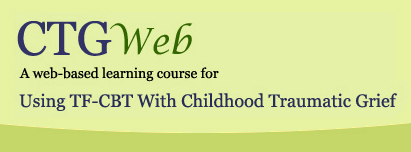 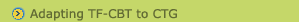 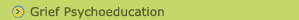 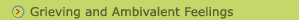 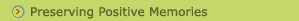 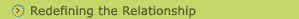 http://ctg.musc.edu/
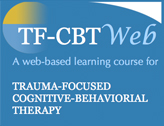 http://tfcbt.musc.edu/
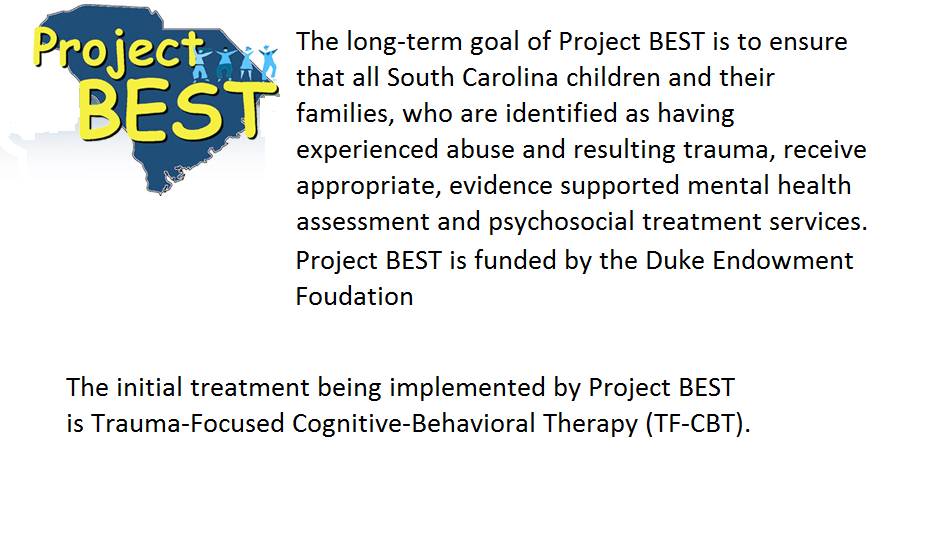 http://academicdepartments.musc.edu/projectbest
Pharmacological approaches to the treatment of complicated grief
Results from several open-label studies suggest that 

tricyclic antidepressants (TCAs) might not be specifically efficacious for grief symptoms, 

Selective Serotonin Reuptake Inhibitors SSRIs might be of potential use in the management of this debilitating condition, both as standalone treatments or in conjunction with specific psychotherapies.
Bui et al. 2012
A Cognitive-Behavioral Conceptualization of Complicated Grief
Three processes are seen as crucial in the development and maintenance of CG: 
a) insufficient integration of the loss into the autobiographical knowledge base, 
b) negative global beliefs and misinterpretations of grief reactions, and 
c) anxious and depressive avoidance strategies.
Boelen et el., 2006
Complicated Grief TherapyIntroductory Phase (Sessions 1-3)
Establishing strong therapeutic alliance

Obtaining history of interpersonal relationships

Providing psychoeduation
Complicated Grief and its treatment

Supportive individual joins session #3
Shear et al., 2005, Wetherell, 2012
Complicated Grief TherapyIntermediate Phase (sessions 4 to 9)
Client performs exercises in & out of sessions:

Imaginal revisiting: 
(In session/listening to tape outside of session)

Debriefing with therapist

Identifying and implementing reward
Shear et al., 2005, Wetherell, 2012
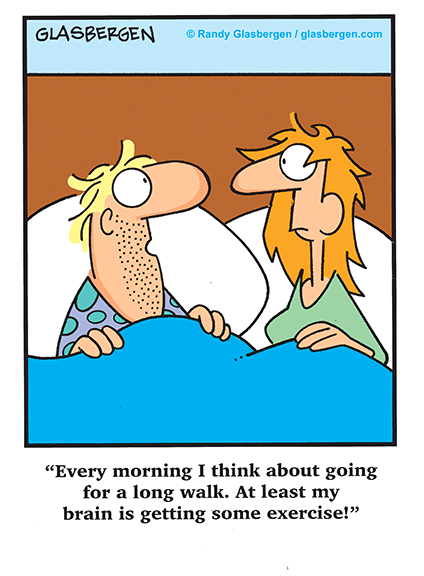 Complicated Grief TherapyIntermediate Phase (sessions 4 to 9)
Grief monitoring diary

Restoration oriented work

Situational revisiting

Processing memories, and characteristics of the person who died (positive & negative)
Shear et al., 2005, Wetherell, 2012
Complicated Grief TherapyFinal Sessions (10 to 16)
Implement instrument (ICG) to assess progress

Collaboration: Direction of remainder of treatment

Completion of Imaginal revisiting

Continuation of exercises 

Imaginal Conversation

Exercises for additional losses

Termination with therapist
Graduation / Loss
Shear et al., 2005, Wetherell, 2012
Promising Treatment for Further Study
Treatment of Complicated Grief Using Virtual Reality
The devices used for applying the treatment were two personal computers (PCs), a big screen where the environment is projected, two projectors, a wireless pad, and a system of speakers. 

A wireless pad is placed on a table in the other side of the room, and the patient sits next to it. From this perspective, the patient can view the virtual environment, and interact and navigate using the wireless pad. 

The therapist sits next to PC#2, which is placed close to the patient, where  the application and the features of the virtual environment that is shown to the patient can be controlled. The sound system is composed of several speakers distributed in the room
Botellla et al., 2008
Treatment of Complicated Grief Using Virtual Reality
. In the first stages of the therapy, the patient learns how to navigate and interact with the system by practicing in a neutral environment. 
EMMA’s World is an adaptive display, a VR system that adjusts its
presentation and actions to match the needs and abilities of the
user
Botellla et al., 2008
Treatment of Complicated Grief Using Virtual Reality
A series of tools are available in the environment, and they are selected based on the therapist’s instructions: 
Database Screen

Book of Life  

EMMA’s World also includes five different pre-defined scenarios or ‘landscapes’ (see Figure 1): a desert, an island, a threatening forest, a snow-covered town, and meadows.
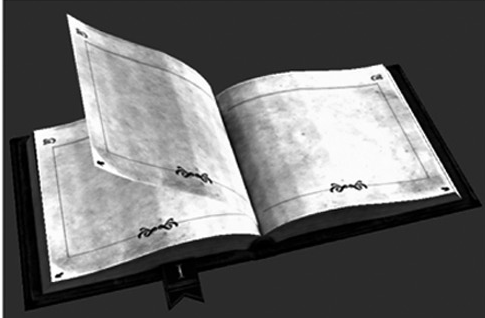 Botellla et al., 2008
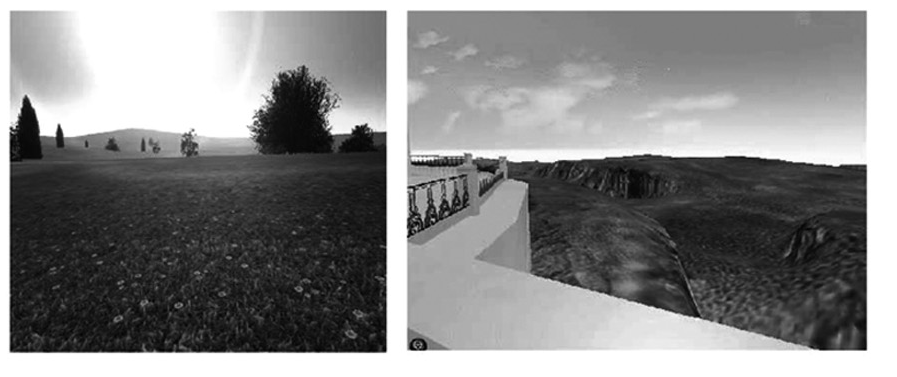 Treatment of Complicated Grief Using Virtual Reality
Session 1: Presented the rationale for the treatment and education about grief: common emotional reactions to the death of a loved one, attachment and grief and grief as a process and provided slow breathing as a means to alleviate distress.

Session 2: Introduced the virtual, environment, EMMA’s World and the Book of Life. The main task in the session was filling out the contents section of the book.

Session 3: Mindfulness strategies were introduced. The goal is to learn to Observe, describe, and participate without judging, doing one thing at a time, and being effective. 

Session 4: The main objective of the therapy was addressed: the process and assimilation of the loss.
Botellla et al., 2008
Treatment of Complicated Grief Using Virtual Reality
Sessions 5 & 6: The patient chose different scenarios and elements from the virtual environment to work on processing the loss 
 
Session 7: The life imprint was introduced to support emotional processing.  (Neimeyer, 2000b). As homework the patient was asked to write a letter of projection toward the future. 

Session was devoted to analyzing the letter.

Sessions were scheduled for the post-treatment and follow-up assessments.
Botellla et al., 2008
References
Bui et al., Pharmacological approaches to the treatment of complicated grief: rationale and a brief review of the literature Dialogues in Clinical Neuroscience - Vol 14 . No. 2 . 2012

Bonanno, G.A. and Kaltman, S., The varieties of grief experience. Clinical Psychology Review, 2001. 21(5): p. 705-734.

Bonanno, G.A A study of laughter and dissociation: Distinct correlates of laughter and smiling during bereavement. Journal of personality and social …, 1997 - 

Botella C., Osma J., Garcia Palacios A., Guillen V., Banos R. Treatment of complicated grief using virtual reality: A case report. Death Studies. 2008;32:674–692.

Cohen, J.A., Goodman, R.F., Brown, E.J., and Mannarino, A.P., Treatment of childhood traumatic grief: Contributing to a newly emerging condition in the wake of community trauma. Harvard Review of Psychiatry, 2004. 12(4): p. 213-216.
References
De Groot et al 2007Cognitive behaviour therapy to prevent complicated grief among relatives and spouses bereaved by suicide: cluster randomised controlled trial  BMJ 2007;334:994


JACOBS, S. (1999). Traumatic grief: Diagnosis, treatment, and prevention. Philadelphia: Taylor & Francis

Horowitz, M.J., Siegel, B., Holen, A., Bonanno, G.A., Milbrath, C., and Stinson, C.H., Diagnostic criteria for complicated grief disorder. American Journal of Psychiatry, 1997. 154(7): p. 904-910.

Kristjanson, L., Lobb, E., Aoun, S., Monterosso, L. A systematic review of the literature on complicated grief 2006  Prepared by the WA Centre for Cancer & Palliative Care, Edith Cowan University, Pearson Street, Churchlands, Western Australia

Maciejewski PK, Zhang B, Block SD, Prigerson HG. An empirical examination of the stage theory of grief.  JAMA. 2007;297(7):716-723
References
Melhem, N., Day, N., Shear, K., Day, R., Reynolds, C.F., and Brent, D.A., Predictors of complicated grief among adolescents exposed to a peer's suicide. Journal of Loss & Trauma, 2004.9(1): p. 21-34.

Mitchell, A., Kim, Y., Prigerson, H.G., and Mortimer, M., Complicated grief and suicidal ideation in adult survivors of suicide. Suicide & Life-Threatening Behavior, 2005.35(5): p. 498-506.

Parkes CM. Editorial comments. Bereavement Care 1998; 17: 18..

Piper, W.E., Ogrodniczuk, J.S., Azim, H.F., and Weideman, R., Prevalence of loss and complicated grief among psychiatric outpatients. Psychiatric Services, 2001.52(8): p. 1069-1074.

Prigerson, H., Bierhals, A.J., Kasl, S.V., Reynolds, C.F., Shear, K., Newsom, J., T., and Jacobs, S., Complicated grief as a disorder distinct from bereavement-related depression and anxiety: A replication study. American Journal of Psychiatry, 1996.153(11): p. 1484-1486.
References
Prigerson, H., Bridge, J., Maciejewski, P., Beery, L.C., Rosenheck, R., Jacobs, S., Bierhals, A.J., Kupfer, D.J., and Brent, D.A., Influence of traumatic grief on suicidal ideation among young adults. American Journal of Psychiatry, 1999.156(12): p. 1994-1995.

Prigerson HG, Bierhals AJ, Kasl SV, Reynolds CF, Shear MK, et al. (1997) Traumatic grief as a risk factor for mental and physical morbidity. Am J Psychiatry 154: 616–623

Prigerson, H. G., Bierhals, A. J., Kasl, S. V., Reynolds, C. F., Shear, K.,
Day, N., et al. (1997). Traumatic grief as a risk factor for mental and
physical morbidity. American Journal of Psychiatry, 154, 616–623.

Prigerson HG, Shear MK, Jacobs SC, Reynolds CF, Maciejewski PK, et al.(1999) Consensus criteria for traumatic grief. A preliminary empirical test. Brit J Psychiatry 174: 67–73. 24. 

Raphael, B., The interaction of trauma and grief, in Psychological Trauma: A Developmental Approach, D. Black, et al., Editors. 1997, Gaskell/Royal College of Psychiatrists: London. p. 31-43.

Shear, K. et al.,“Complicated grief and related bereavement issues for DSM-5,” Depression and Anxiety (2010)
References: Theories of GriefGrief Work
Freud, S., Mourning and melancholia, in The Standard Edition of the Complete Psychological Works of Sigmund Freud, J. Strachey, Editor. 1961, Basic Books: New York. p. 243-258.

Stroebe, M., Bereavement research and theory: Retrospective and prospective. American Behavioral Scientist, 2001.44(5): p. 854-865.

Stroebe, M., Schut, H., and Finkenauer, C., The traumatization of grief? A conceptual framework for  understanding the trauma-bereavement interface. The Israel Journal of Psychiatry and Related Sciences, 2001.

Bonanno, G.A. and Kaltman, S., The varieties of grief experience. Clinical Psychology Review, 2001. 21(5): p. 705-734.
References: Theories of GriefGrief Work
Wortman, C.B. and Silver, R.C., The myths of coping with loss. Journal of Consulting and Clinical Psychology, 1989.57(3): p. 349-357.

Stroebe, M. and Stroebe, W., Does 'grief work' work? Journal of Consulting and Clinical Psychology, 1991. 59(3): p. 479-482.

Klass, D., Silverman, P.R., and Nickman, S.L., eds. Continuing bonds: New understandings of grief. 1996, Taylor & Francis: Washington, DC.

Wortman, C.B. and Silver, R.C., The myths of coping with loss revisited, in Handbook of Bereavement  Research: Consequences, Coping, and Care, M.S. Stroebe, et al., Editors. 2001, American Psychological Association Press: Washington, DC. p. 405-431.

Boerner, K., Wortman, C.B., and Bonanno, G.A., Resilient or at risk? A 4-year study of older adults who initially showed high or low distress following conjugal loss. The Journals of Gerontology, 2005. 60B(2): p. 67-73.
References: Theories of GriefAttachment
Field, N.P. and Friedrichs, M., Continuing bonds in coping with the death of a husband. Death Studies, 2004. 28(7): p. 597-620.

Stroebe, M. and Schut, H., Complicated grief: A conceptual analysis of the field. Omega: Journal of Death & Dying, In press.
References: Theories of GriefMeaning Making
Neimeyer, R.A., ed. Meaning reconstruction and the experience of loss. 2001, American Psychological Association Press: Washington, DC.

Janoff-Bulman, R. and Berger, A.R., The other side of trauma, in Loss and Trauma, J.H. Harvey and E.D. Miller, Editors. 2000, Brunner Mazel: Philadelphia.

Genevro, J.L., Marshall, M.P.H., and Miller, T., Report on bereavement and grief research. 2003, Centre for the Advancement of Health: Washington.

Neimeyer, R.A., Prigerson, H.G., and Davies, B., Mourning and meaning. American Behavioral Scientist, 2002.46(2): p. 235-251.
References: Theories of GriefCognitive Stress Theory
Folkman, S., Revised coping theory and the process of bereavement, in Handbook of Bereavement: Consequences, Coping, and Care, M.S. Stroebe, et al., Editors. 2001, American Psychological Association Press: Washington, DC. p. 563-584.

Bonanno, G.A., Grief and emotion: A social-functional perspective, in Handbook of Bereavement: Consequences, Coping, and Care, M.S. Stroebe, et al., Editors. 2001, American Psychological

Wortman, C.B. and Silver, R.C., The myths of coping with loss revisited, in Handbook of Bereavement Research: Consequences, Coping, and Care, M.S. Stroebe, et al., Editors. 2001, American Psychological Association Press: Washington, DC. p. 405-431.

Prigerson, H., Maciejewski, P., Reynolds, C.F., Bierhals, A.J., Newsom, J., T., Fasiczka, A., Frank, E., Doman, J., and Miller, M., Inventory of complicated grief: A scale to measure maladaptive symptoms of loss. Psychiatry Research, 1995.59(1-2): p. 65-79.
References: Theories of GriefDual Process Model
Stroebe, M. and Schut, H., The dual process model of coping with bereavement: Rationale and description. Death Studies, 1999.23(3): p. 29-31.

Stroebe, M., Bereavement research and theory: Retrospective and prospective. American Behavioral Scientist, 2001.44(5): p. 854-865.
References: Prevalence
Byrne, G.J. and Raphael, B., A longitudinal study of bereavement phenomena in recently widowed elderly men. Psychological Medicine, 1994.24(2): p. 411-421.

Prigerson, H. and Jacobs, S., Caring for bereaved patients: "All the doctors just suddenly go". The Journal of the American Medical Association, 2001.286(11): p. 1369-1376.

Middleton, W., Burnett, P., Raphael, B., and Martinek, N., The bereavement response: A cluster analysis. The British Journal of Psychiatry, 1996.169(2): p. 167-171.
References:Bereaved vs. traumatized person
Raphael, B., The interaction of trauma and grief, in Psychological Trauma: A Developmental Approach, D. Black, et al., Editors. 1997, Gaskell/Royal College of Psychiatrists: London. p. 31-43.

JACOBS, S. (1999). Traumatic grief: Diagnosis, treatment, and prevention. Philadelphia: Taylor & Francis.
References: Risk Factors
Vanderwerker LC, Jacobs SC, Parkes CM, Prigerson HG (2006) An exploration of association between separation anxiety in childhood and complicated grief in late-life. J Nerv Ment Dis 194: 121–123.

Johnson JG, Zhang B, Greer JA, Prigerson HG (2007) Parental control, partner dependency and complicated grief among widowed adults in the community. J Nerv Ment Dis 195: 26–30

Mitchell AM, Kim Y, Prigerson HG, Mortimer-Stephens M (2004) Complicated grief in survivors of suicide. Crisis 25: 12–18.

Cleiren M, Diekstra RF, Kerkhof AJ, van der Wal J (1994) Mode of death and kinship in bereavement: focusing on ‘‘who’’ rather than ‘‘how’’. Crisis 15: 22–36.
References: Risk Factors
van Doorn C, Kasl SV, Beery LC, Prigerson HG (1998) The influence of marital quality and attachment styles on traumatic grief and depressive symptoms. J NervMent Dis 186: 566–573.

Johnson JG, Vanderwerker LC, Bornstein RF, Zhang B, Prigerson HG (2006) Development and validation of an instrument for the assessment of dependency among bereaved persons. J Psychopathol Behav Assess 28: 1–10.

Barry LC, Kasl SV, Prigerson HG (2001) Psychiatric disorders among bereaved persons: the role of perceived circumstances of death and preparedness for death. Am J Geriatr Psychiatry 10: 447–457.

Hebert RS, Dang Q, Schulz R (2006) Preparedness for the death of a loved one and mental health in bereaved caregivers of patients with dementia: findings from the REACH study. J Palliat Med 9: 683–693.
References: Risk Factors
Dyregrov, K., Nordanger, D., and Dyregrov, A., Predictors of psychosocial distress after suicide, SIDS and accidents. Death Studies, 2003. 27(2): p. 143-165.

Rando, T., Complications in mourning traumatic death, in Living with Grief after Sudden Loss: Suicide, Homicide, Accident, Heartattack, Stroke, K. Doka, Editor. 1996, Hospice Foundation of America: Washington, DC. p. 139-159.

Stroebe, W., Stroebe, M., and Schut, H., Risk factors in bereavement outcome: A methodological and empirical review., in Handbook of Bereavement Research, R.O. Hansson, et al., Editors. 2001, American Psychological Association: Washington, DC. p. 349-373.
References: Risk Factors
Matthews, L.T. and Marwit, S.J., Examining the assumptive world views of parents bereaved by accident, murder, and illness. Omega, 2004. 48(2): p. 115-136.

Neimeyer, R.A., Searching for the meaning of meaning: Grief therapy and the process of reconstruction. Death Studies, 2000. 24(6): p. 541-558.

Rynearson, E.K. and Sinnema, C.S., Supportive group therapy for bereavement after homicide, in Group Treatments for Post-Traumatic Stress Disorder, D. Blake and B. Young, Editors. 1999. p. 137- 147.

Prigerson, H., Shear, M.K., Jacobs, S., Reynolds, C.F., Maciejewski, P.K., Davidson, J.R.T., Rosenheck, R., Pilkonis, P.A., Wortman, C.B., Williams, J.B.W., Widiger, T.A., Frank, E., Kupfer, D.J., and Zisook, S., Consensus criteria for traumatic grief: A preliminary empirical test. British Journal of Psychiatry, 1999. 174: p. 67-73.
References: Risk Factors
Raphael, B., The interaction of trauma and grief, in Psychological Trauma: A Developmental Approach, D. Black, et al., Editors. 1997, Gaskell/Royal College of Psychiatrists: London. p. 31-43

Neimeyer, R.A. and Hogan, N.S., Quantitative or qualitative? Measurement issues in the study of bereavement., in Handbook of Bereavement Research: Consequences, Coping, and Care, M. Stroebe, et al., Editors. 2001, American Psychological Association Press: Washington, DC. p. 89-118.

Faschingbauer, T.R., The Texas Revised Inventory of Grief manual. 1981, Houston: Honeycomb

Rando, T., On the experience of traumatic stress in anticipatory and postdeath mourning, in Clinical Dimensions of Anticipatory Mourning, T.A. Rando, Editor. 2000, Research Press: Champaign. p. 155-221.
References: Risk Factors
Horowitz, M.J., Bonanno, G.A., and Holen, A., Pathological grief: Diagnosis and explanation. Psychosomatic Medicine, 1993. 55(3): p. 260-273.

Rynearson, E.K. and McCreery, J.M., Bereavement after homicide: A synergism of trauma and loss. American Journal of Psychiatry, 1993. 150(2): p. 258-261.

Prigerson, H., Bridge, J., Maciejewski, P., Beery, L.C., Rosenheck, R., Jacobs, S., Bierhals, A.J., Kupfer, D.J., and Brent, D.A., Influence of traumatic grief on suicidal ideation among young adults. American Journal of Psychiatry, 1999. 156(12): p. 1994-1995. 98. Mitchell, A., Kim, Y., Prigerson, H.G., and Mortimer, M., Complicated
References: Risk Factors
Mitchell, A., Kim, Y., Prigerson, H.G., and Mortimer, M., Complicated grief and suicidal ideation in adult survivors of suicide. Suicide & Life-Threatening Behavior, 2005. 35(5): p. 498-506.

Dyregrov, K., Nordanger, D., and Dyregrov, A., Predictors of psychosocial distress after suicide, SIDS and accidents. Death Studies, 2003. 27(2): p. 143-165.
References: Bereavement After Suicide
Jordon, J (2001). Is Suicide Bereavement Different? A Reassessment of the Literature. Suicide and Life Threatening Behavior, 31(1), 91-102.
 
GRAD, O., & ZAVASNIK, A. (1996). Similarities and differences in the process of bereavement after suicide and after traffic fatalities in Slovenia. Omega, 33, 243–251.

RANGE, L. M., & CALHOUN, L. G. (1990). Responses following suicide and other types of death: The perspective of the bereaved. Omega, 21, 311–320.
References: CG Treatment
Boelen PA, van den Hout MA, van den Bout J. A cognitive-behavioral conceptualization of complicated grief. Clin Psychol Sci Pract 2006;13:109-28.

Shear, K,  Frank, E, Houck, PR and Reynolds, CF “Treatment of complicated grief: A randomized controlled trial,” The Journal of the American Medical Association 293 (2005) 2601-8.

Wetherall, JL. Complicated grief therapy as a new treatment approach. Dialogues in Clinical Neuroscience, 2012.